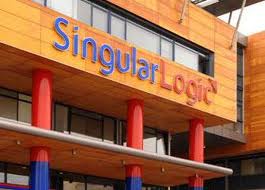 Φορολογία Εισοδήματος
Φυσικών Προσώπων
10 Ιουνίου 2015
Ιωάννης Τριανταφύλλου
Φοροτεχνικός Σύμβουλος
Μεταβολές 
στην Φορολογία Φυσικών ΠροσώπωνΈντυπα Φορολογίας 
(Κατάσταση Φορ.Αναμόρφωσης Ε2, Ε3, Ε1)Τι αλλάζει το 2015
2
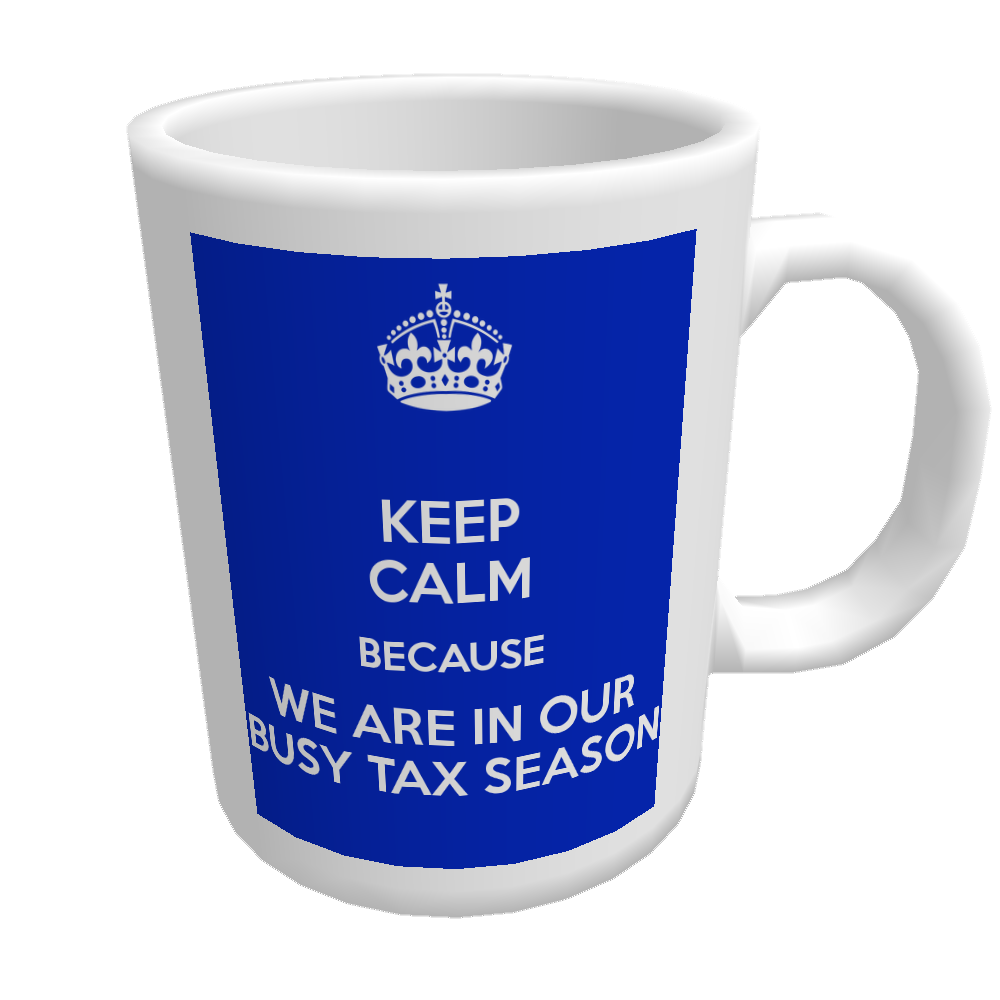 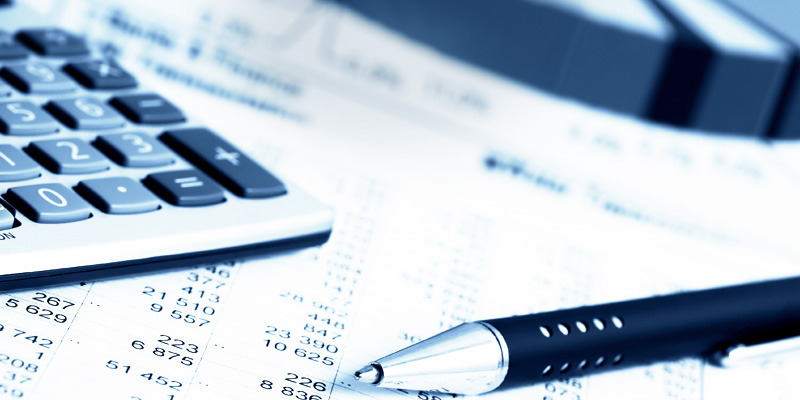 Δηλώσεις Φορολογίας Εισοδήματος 
Με βάση τον Ν.4172/2013
Ο Κ.Φ.Ε. διακρίνει τις ακόλουθες κατηγορίες ακαθάριστων εισοδημάτων:
α) εισόδημα από μισθωτή εργασία και συντάξεις,
β) εισόδημα από επιχειρηματική δραστηριότητα,
γ) εισόδημα από κεφάλαιο και
δ) εισόδημα από υπεραξία μεταβίβασης κεφαλαίου
4
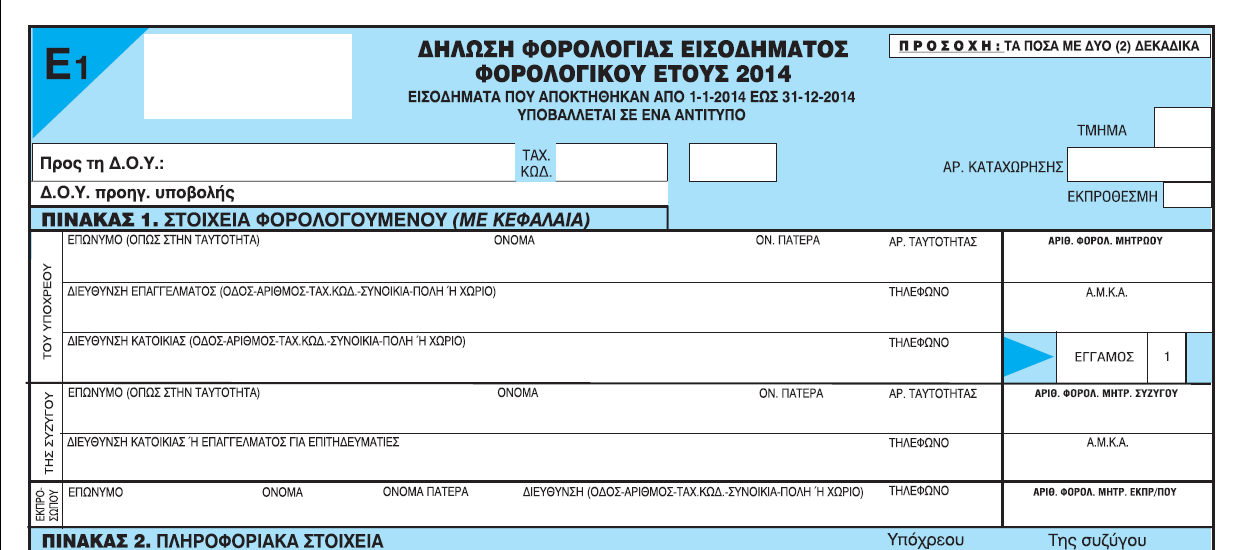 5
Ποιοί Υποβάλλουν  Δήλωση το 2015
Ειδικές Περιπτώσεις
Οι κάτοικοι εξωτερικού δεν υποβάλλουν δήλωση αν έχουν μόνο τεκμαρτό εισόδημα στην Ελλάδα. Αν λοιπόν αγόρασαν ακίνητο το 2014 ή έχουν αυτοκίνητο ή δευτερεύουσα κατοικία ή σκάφος στην Ελλάδα δεν καταθέτουν δήλωση αν δεν έχουν εισόδημα οποιασδήποτε μορφής.
	Αν έχουν όμως έστω και ένα ευρώ εισόδημα π.χ. από τόκους καταθέσεων ή απαλλασσόμενο εισόδημα του πίνακα 6 εκτός των κωδικών 781-782-783-784-787-788, υποχρεούνται να υποβάλλουν φορολογική δήλωση.
 Οι κληρονόμοι για εισοδήματα εκλιπώντωνυποβάλουν έντυπη δήλωση για την οποία ισχύει ειδική προθεσμία, μπορεί να υποβληθεί μέχρι 31/12/2015
6
Ποιοί Υποβάλλουν  Δήλωση το 2015
Ειδικές Περιπτώσεις
Οι ενήλικες άνω των 18 ετών δεν υποβάλλουν δήλωση αν δεν έχουν φορολογούμενα ή απαλλασσόμενα εισοδήματα, πραγματικά ή τεκμαρτά.
Υποβάλλουν υποχρεωτικά δήλωση όλοι οι επαγγελματίες
Τα ανήλικα τέκνα υποβάλλουν υποχρεωτικά δική τους δήλωση αν έχουν δικό τους εισόδημα, ανεξαρτήτως ποσού
Από μισθωτή εργασία 
Εισόδημα από συντάξεις λόγω θανάτου του πατέρα ή της μητέρας τους
Αν τα ανήλικα τέκνα έχουν μόνο εισοδήματα από άλλες κατηγορίες μέχρι ποσού 3.000 ευρώ ή αν έχουν αναπηρία 67% μέχρι 6.000 ευρώ (ενοίκια, τόκοι κ.λ.π.)  αυτά περιλαμβάνονται στην δήλωση του γονέα με το μεγαλύτερο εισόδημα ή του γονέα που έχει την γονική επιμέλεια τους.
7
Ποιοί Υποβάλλουν  Δήλωση το 2015
Ειδικές Περιπτώσεις
Οι σύνδικοι πτώχευσης υποβάλλουν χειρόγραφη δήλωση για την πτωχευτική περιουσία στην Δ.Ο.Υ. του πτωχεύσαντος.
 αν ο πτωχός έχει άλλα εισοδήματα της πτωχευτικής περιουσίας π.χ. μισθωτές υπηρεσίες με ηλεκτρονική πληροφόρηση υποβάλλει και αυτός δήλωση για αυτά τα εισοδήματα μέσω TAXIS
8
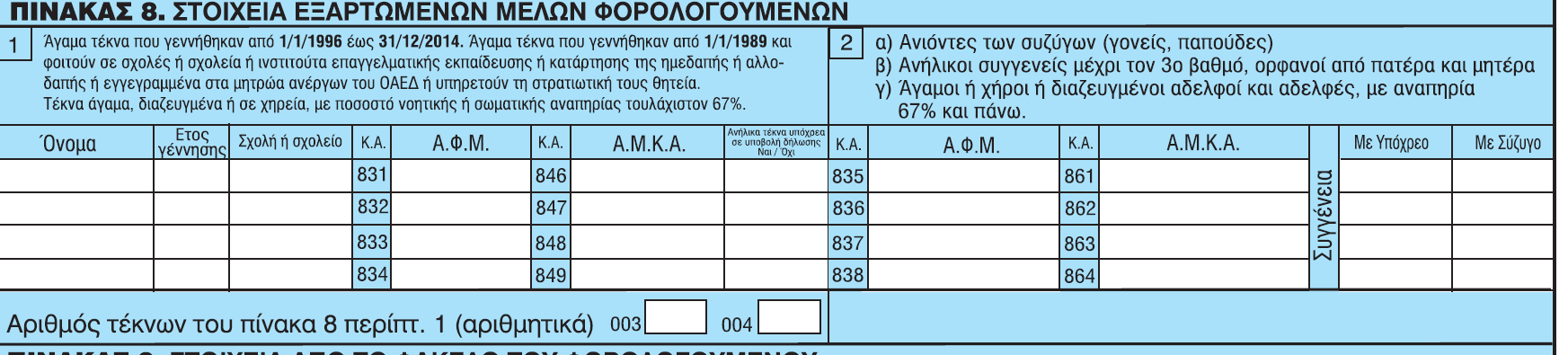 Τα ενήλικα (άνω των 18 ετών) προστατευόμενα μέλη 
με πραγματικό ή τεκμαρτό εισόδημα υποχρεούνται να υποβάλλουν δική τους φορολογική δήλωση.

Προστατευόμενα μέλη είναι
 ανήλικα τέκνα και ορφανοί ανήλικοι συγγενείς  έως 3ου βαθμού, 
ηλικιωμένοι γονείς με εισόδημα έως 3.000 ευρώ και ανάπηροι συγγενείς (67% και άνω) με εισόδημα μέχρι 6.000 ευρώ που ζουν μαζί με τον φορολογούμενο.
9
Προστατευόμενα μέλη είναι επίσης

    Στρατευμένοι που υπηρετούν την θητεία τους ανεξαρτήτως ηλικίας
Άνεργοι εγγεγραμμένοι στον ΟΑΕΔ και Φοιτητές-Σπουδαστές που έχουν γεννηθεί από την 1/1/1989 και μετά.

Αν ένα προστατευόμενο μέλος είναι ενήλικο πρέπει να έχει υποχρεωτικά ΑΦΜ. 
Αν προστατευόμενο μέλος υποβάλλει δική του δήλωση σημειώνουμε την σχετική ένδειξη στον πίνακα 8.1
10
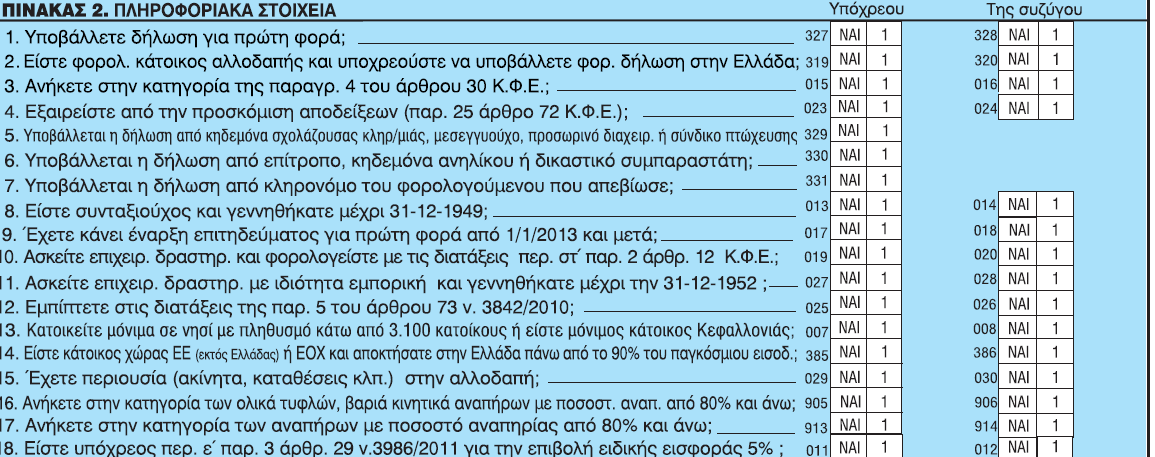 Κωδ 029-030 Μην ξεχνάτε να τον επιλέγετε 
αν δηλώνονται εισοδήματα στο εξωτερικό.
11
Κωδ  023-024 εξαίρεση από την προσκόμιση αποδείξεων (υπάλληλοι που υπηρετούν στο εξωτερικό και μερικές ακόμη κατηγορίες)
Κωδ 013-014 Μείωση τεκμηρίων διαβίωσης κατά 30%
Κωδ 019-020 Μείωση τέλους επιτηδεύματος για μπλοκάκια, πρέπει να επιλεγούν και οι κωδικοί 307-308 για τα εισοδήματα
Κωδ. 007-008 Περιλαμβάνεται πλέον και η Κεφαλλονιά, Το πρώτο κλιμάκιο της φορολογικής κλίμακας εισοδήματος  αυξάνεται κατά 50%
Πίνακας 2
12
Κωδ 025-026 Αν για 2 συνεχόμενα έτη έχετε μείωση εισοδήματος 25% και δεν μειώθηκε το προσωπικό της επιχείρησης την περίοδο 2012-2014 παρέχεται μείωση επιχειρηματικών κερδών κατά 20% 
Κωδ  385-386 Αν επιλεγεί ισχύουν φοροαπαλλαγές μισθωτών, αφορολόγητο 200 ευρώ αναπηρίας  και μείωση φόρων από πίνακα 7 του Ε1 για τους αλλοδαπούς αυτούς.
Πίνακας 2
13
Κωδ 019-020 Αφορά Υπουργούς, Βουλευτές, Δήμαρχους, Περιφερειάρχες, Γενικούς Γραμματείς κ.λ.π.
Επίσης  αφορά Διοικητές, Υποδιοικητές, Διευθύνοντες Συμβούλους και Προέδρους ΝΠΔΔ με μισθό τουλάχιστον ίσο με αποδοχές Γενικού Γραμματέα Υπουργείου 
(4.750 ευρώ μηνιαίως). Επιβάλλεται Εισφορά Αλληλεγγύης 5% στο σύνολο του εισοδήματος. 
Υπό τον όρο το εισόδημα που απομένει μετά την αφαίρεση του 5% να μην είναι κατώτερο αυτού που θα απέμενε αν επιβαλλόταν εισφορά αλληλεγγύης 4%
Πίνακας 2
14
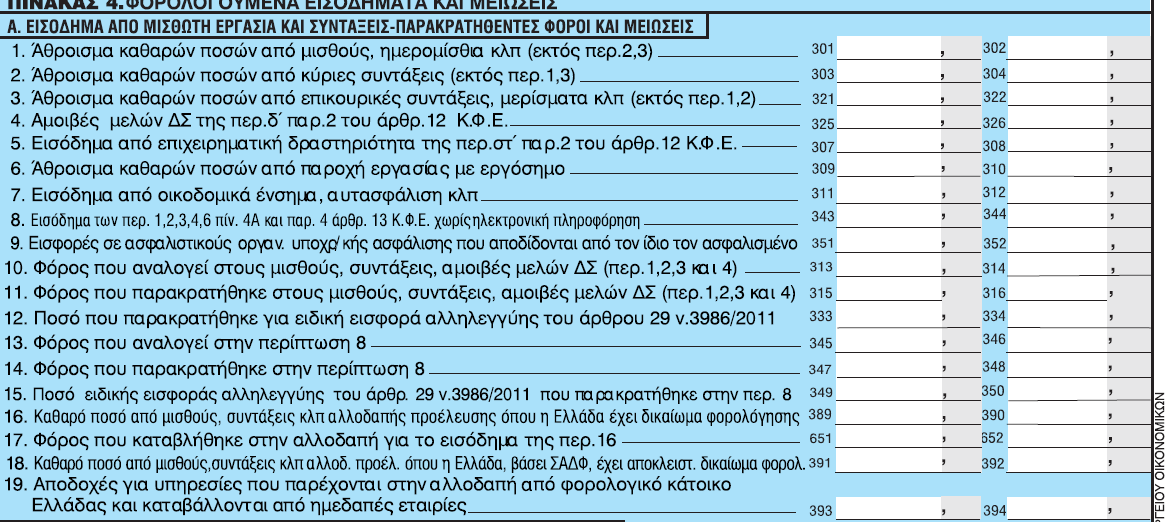 15
ΦΟΡΟΛΟΓΙΑ ΜΙΣΘΩΤΩΝ2014
Πίνακας 4 Α Μισθωτές Υπηρεσίες

   Οι Αμοιβές μελών ΔΣ και Διαχειριστών ΕΠΕ αλλά και μελών της διοίκησης κάθε άλλης νομικής οντότητας είναι πλέον εισόδημα από μισθωτές υπηρεσίες  (Κωδ 325-326)
 Οι αμοιβές Δημάρχων και μελών διοικήσεων ΟΤΑ είναι πλέον εισόδημα από μισθωτές υπηρεσίες
Αν ένας μισθωτός καταβάλλει ο ίδιος εισφορές ταμείων υποχρεωτικής ασφάλισης τις εκπίπτει γράφοντας τις στον κωδικό 351-352
17
Πίνακας 4 Α Μισθωτές Υπηρεσίες

   Αναδρομικά προηγουμένων ετών δηλώνονται υποχρεωτικά με χειρόγραφες τροποποιητικές δηλώσεις της χρονιάς που αφορούν. Δεν ισχύει πλέον η δήλωση αναδρομικών εισοδημάτων στην τρέχουσα χρονιά με μείωση 20%
 Ως εισόδημα από μισθωτές υπηρεσίες θεωρούνται και ορισμένες κατηγορίες αμοιβών τρίτων (ΠΟΛ 1047/2015) όπως περιστασιακή απασχόληση ανέργων ή φοιτητών, αποζημιώσεις ανέργων ή εργαζομένων για επιδοτούμενα σεμινάρια, &  εισοδήματα συμβασιούχων έργου ΚΕΠ.
18
Εργαζόμενοι με μπλοκάκι (Κωδικοί 307-308)

 Υπάρχουν συγκεκριμένες προϋποθέσεις για να υπαχθεί κάποιος σε φορολόγηση με κλίμακα μισθωτών.  
Να μην είναι έμπορος και να μην έχει άλλα εισοδήματα από μισθωτές υπηρεσίες, από επιχειρηματική δραστηριότητα ή από γεωργική επιχειρηματική δραστηριότητα
Να παρέχει μόνο υπηρεσίες (εξαιρούνται επαγγέλματα όπως οι ασφαλιστές, μεσίτες, διαφημιστές, εκτελωνιστές κ.α.)με έδρα το σπίτι του, σε μέχρι τρείς εργοδότες ή αν οι εργοδότες είναι περισσότεροι ένας από αυτούς να συγκεντρώνει το 75% των εσόδων του.
19
Εργαζόμενοι με μπλοκάκι 

 Στον κωδικό 307-308  μεταφέρουμε το αποτέλεσμα από τον κωδικό 348 του εντύπου Ε3. Ο κωδικός 348 στο Ε23 υπολογίζεται ως καθαρό αποτέλεσμα που προκύπτει μετά την αφαίρεση από τα συνολικά έσοδα παροχής υπηρεσιών 
(κωδ 549) των ασφαλιστικών εισφορών (κωδ 517). Δεν αναγράφουμε στο Ε1 τα ακαθάριστα έσοδα  του Ε3
Αν δηλωθούν μη επιτρεπτά εισοδήματα στο Ε1 το TAXIS υπολογίζει τον φόρο που αναλογεί στους κωδικούς 307-308 με την φορολογική κλίμακα της επιχειρηματικής δραστηριότητας (26% μέχρι 50.000 ευρώ κέρδη, 33% για το παραπάνω ποσό)
20
Επίδομα Ανεργίας ΟΑΕΔ

   Αναγράφεται στον κωδικό 661-662 
και δεν φορολογείται αν τα λοιπά ατομικά εισοδήματα του ανέργου δεν υπερβαίνουν τις 10.000 ευρώ
 Αν δηλωθούν ατομικά εισοδήματα που φορολογούνται από οποιαδήποτε πηγή τα οποία μαζί με τα αφορολόγητα εισοδήματα του πίνακα 6 είναι πάνω από 10.000 ευρώ οι κωδικοί 661 – 662 προστίθενται στις μισθωτές υπηρεσίες και φορολογούνται με κλίμακα μισθωτών.
21
Δαπάνες Αγαθών και Υπηρεσιών (Κωδ 049)



Αν υπάρχουν πραγματικά ή τεκμαρτά εισοδήματα που φορολογούνται με την κλίμακα των μισθωτών απαιτείται η συμπλήρωση στην εμπρόθεσμη δήλωση ποσού στον κωδ. 049 ίσο με το 10% του εισοδήματος κάθε συζύγου με ανώτατο όριο ατομικού εισοδήματος τα 105.000 ευρώ
 (μέχρι 10.500 ευρώ αποδείξεις ανά υπόχρεο)
 Στο ποσό που λείπει από αποδείξεις δεν περιλήφθηκαν στον κωδικό 049 επιβάλλεται πρόσθετος φόρος 22%.
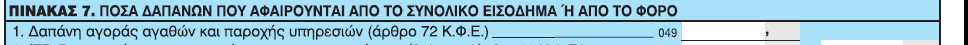 22
Εισόδημα Αλλοδαπής Προέλευσης και 
Φόρος που καταβλήθηκε στην Αλλοδαπή
Μισθωτοί
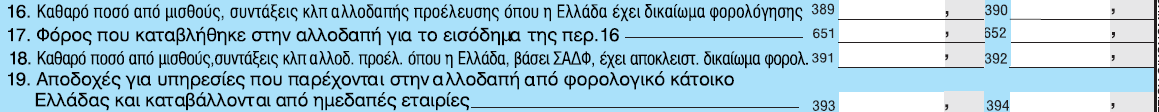 Ναυτικοί
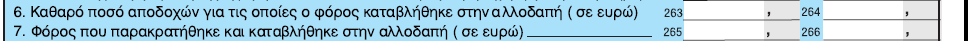 Επιχειρηματική Δραστηριότητα
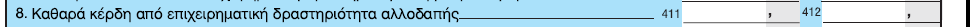 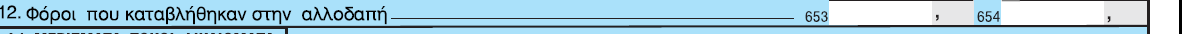 Αγροτική Δραστηριότητα
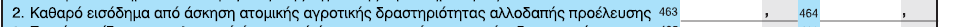 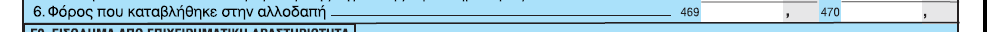 23
Εισόδημα Αλλοδαπής Προέλευσης και 
Φόρος που καταβλήθηκε στην Αλλοδαπή
Οι Έλληνες Φορολογικοί κάτοικοι Φορολογούνται στην Ελλάδα για το σύνολο του παγκόσμιου εισοδήματος τους με την επιφύλαξη όμως των 
διακρατικών συμβάσεων αποφυγής διπλής φορολογίας 
 Στους παραπάνω κωδικούς εισοδήματος αλλοδαπής δηλώνεται το σύνολο των εισοδημάτων που προέρχεται από
χώρες με τις οποίες δεν υπάρχει διακρατική σύμβαση 
 χώρες με τις οποίες υπάρχει σύμβαση η οποία προβλέπει ότι τα συγκεκριμένα εισοδήματα φορολογούνται μόνο στην Ελλάδα ή υπόκεινται σε φορολογία και στις δύο χώρες
24
Εισόδημα Αλλοδαπής Προέλευσης και 
Φόρος που καταβλήθηκε στην Αλλοδαπή
Αν τα αλλοδαπά εισοδήματα δεν φορολογούνται στην Ελλάδα τότε μπαίνουν  στον κωδικό 659-660. 
Ο φόρος που καταβλήθηκε στο εξωτερικό για τέτοια εισοδήματα δεν μπαίνει στους κωδικούς 433-434

Ο φόρος αλλοδαπής εκπίπτει από την φορολογική δήλωση μέχρι το ποσό του Ελληνικού φόρου που αναλογεί στα εισοδήματα αυτά. 
Δεν υπάρχει επιστροφή φόρου για φόρο που πληρώθηκε στην αλλοδαπή
25
Φορολογική αντιμετώπιση Ζημιών
Ζημιές από μια κατηγορία εισοδήματος δεν συμψηφίζονται με θετικά εισοδήματα από άλλη κατηγορία εισοδήματος. Μεταφέρονται για συμψηφισμό με ομοειδή εισοδήματα στην επόμενη χρήση. 
Π.χ αν υπάρχουν ζημιές από επιχειρηματική δραστηριότητα δεν αφαιρούνται από εισόδημα από μισθούς και συντάξεις.
Ζημιές του ενός συζύγου δεν αφαιρούνται από θετικά εισοδήματα του άλλου
 Αν υπάρχει τεκμαρτό εισόδημα οι ζημιές δεν το μειώνουν
26
Εισόδημα από επιχειρηματική δραστηριότητα 
και από αγροτική δραστηριότητα
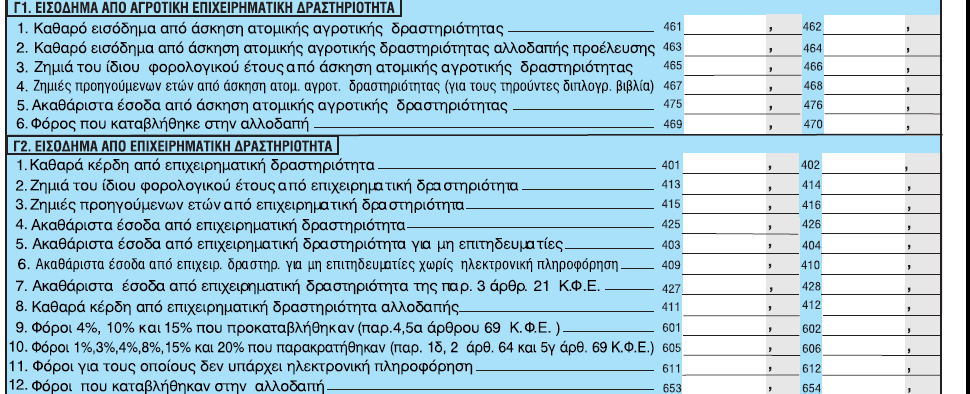 27
Φορολογικός συντελεστήςΆρθρο 29
Τα κέρδη από επιχειρηματική δραστηριότητα των φυσικών προσώπων φορολογούνται σύμφωνα με την ακόλουθη κλίμακα:
Η προκαταβολή φόρου για την επιχειρηματική δραστηριότητα ανέρχεται σε 55%
Μείωση Φόρου Νέων Επαγγελματιών
Αν έχει επιλεγεί ο κωδικός 017-018 (έναρξη εμπορικού επαγγέλματος μετά την 1/1/13) 
ο συντελεστής φόρου αν τα συνολικά ακαθάριστα έσοδα  δεν υπερβαίνουν τα 10.000 ευρώ 
αντί για 26% γίνεται 13%
29
Φορολογικός συντελεστής για Αγροτικά Εισοδήματα
Τα κέρδη από επιχειρηματική δραστηριότητα που αποκτούν φυσικά πρόσωπα μόνο  από αγροτική δραστηριότητα και διάθεση μη επεξεργασμένων αγροτικών προιόντων ( η συσκευασία δεν θεωρείται επεξεργασία) φορολογούνται με συντελεστή δεκατρία τοις εκατό (13%)
Η προκαταβολή φόρου για τα αγροτικά εισοδήματα υπολογίζεται με συντελεστή είναι 27,5%
30
Αγροτικά Εισοδήματα 2015
Δεν υπάρχουν πλέον τεκμαρτά κέρδη για τους αγρότες. Τυχόν εισοδήματα προκύπτουν μόνο από επιχειρηματικές συναλλαγές, άρα δεν φορολογείται π.χ. η παραγωγή ελαιολάδου για ίδια χρήση στο σπίτι του φορολογούμενου.
Όσοι δηλώνουν αγροτικά εισοδήματα, είτε ανήκουν στο κανονικό καθεστώς ΦΠΑ, είτε στο ειδικό καθεστώς, είτε είναι ιδιώτες που δεν έχουν κάνει έναρξη επαγγέλματος στο μητρώο  θα συμπληρώσουν Ε3.
31
Αγροτικά Εισοδήματα 2015
Οι αγρότες πρέπει να δηλώσουν έσοδο από ιδιόχρηση των αγρών και να έχουν  τεκμαρτό εισόδημα από ακίνητα.

Οι αποζημιώσεις για καταστροφές αγροτικών προϊόντων δεν φορολογούνται. Οι αγροτικές επιδοτήσεις είναι αφορολόγητες και δεν περιλαμβάνονται στα έσοδα που καταχωρούνται στο Ε3 μέχρι το ποσό των 12.000 ευρώ, αν υπερβαίνουν τα 12.000 ευρώ καταχωρείται στον κωδικό 644 μόνο η διαφορά. 
Στους κωδικούς 905-907-908 καταχωρείται όμως το σύνολο των αγροτικών επιδοτήσεων – αποζημιώσεων.
32
ΦΟΡΟΛΟΓΙΑ ΕΙΣΟΔΗΜΑΤΟΣ 
ΑΠΟ ΙΔΙΟΧΡΗΣΙΜΟΠΟΙΗΣΗ & ΔΩΡΕΑΝ ΠΑΡΑΧΩΡΗΣΗ ΑΚΙΝΗΤΩΝ
Το εισόδημα από ιδιοχρησιμοποίηση ή δωρεάν παραχώρηση ακινήτου τεκμαίρεται ότι συνίσταται στο τρία τοις εκατό (3%) της αντικειμενικής αξίας του ακινήτου.
Εξαιρείται η ιδιοχρησιμοποίηση  κατοικίας και η δωρεάν παραχώρηση οικίας έως 200τμ σε ανιόντες ή κατιόντες συγγενείς
Φορολογικοί συντελεστές για εισοδήματα από ακίνητα
Το εισόδημα από ακίνητη περιουσία φορολογείται σύμφωνα με την ακόλουθη κλίμακα:
Δαπάνες που εκπίπτουν από Εισόδημα από ακίνητα
Εκπίπτεται από το εισόδημα από μισθώματα
Ποσοστό 5% επί όλων των εισοδημάτων πλην του εισοδήματος από αποζημίωση (κωδ.121-122)
Το μίσθωμα που καταβάλλεται στις περιπτώσεις υπεκμίσθωσης.
 Οι δαπάνες αντιπλημμυρικών έργων και έργων αποξήρανσης ελών αν υπάρχουν εισοδήματα από γαίες
 Το ποσό της αποζημίωσης που καταβάλλει, βάσει νόμου, ο εκμισθωτής στο μισθωτή για τη λύση της μισθωτικής
σχέσης του ακινήτου.
35
Εκχώρηση Ανείσπρακτων Ενοικίων στο Δημόσιο
Για να μην φορολογηθούν τα ανείσπρακτα ενοίκια του 2014 πρέπει να εκχωρηθούν με ειδική δήλωση του εκμισθωτή στην Δ.Ο.Υ. 

Η δήλωση εκχώρησης πρέπει να υποβληθεί πριν την υποβολή της εμπρόθεσμης δήλωσης και στο Ε2 τα ενοίκια θα καταχωρηθούν ως εκχωρημένα στο δημόσιο.

Δεν απαιτείται κοινοποίηση στον μισθωτή της δήλωσης εκχώρησης μισθωμάτων που υποβλήθηκε στην Δ.Ο.Υ.
36
Αλλαγές στα εισοδήματα από ενοίκια 2014
Καταργήθηκε ο πρόσθετος φόρος 1,5% που επιβαλλόταν στα μισθώματα από κατοικίες μέχρι 300 τ.μ.
ή 3% που επιβαλλόταν σε κατοικίες άνω των 300 τ.μ. και επαγγελματικές μισθώσεις. 

Επίσης βεβαιώνεται χαρτόσημο και ΟΓΑ 3,6% επί των μισθωμάτων επαγγελματικών μισθώσεων και γαιών
Καθαρά Κέρδη από Προσωπικές Εταιρείες 
με απλογραφικά βιβλία Καταχωρούνται στον κωδικό 431-432
οι προσωπικές εταιρείες που συστήθηκαν στην ημεδαπή ή την αλλοδαπή, (Ο.Ε. και Ε.Ε.)
 συνεταιρισμοί και ενώσεις αυτών, 
 κοινωνίες αστικού δικαίου, 
 αστικές κερδοσκοπικές  
 συμμετοχικές ή αφανείς εφόσον ασκούν επιχείρηση ή επάγγελμα,
 κοινοπραξίες,
  οι λοιπές νομικές οντότητες που δεν ανήκουν σε μία από τις κατηγορίες που περιγράφει το άρθρο 2 του Ν.4172/2013.
38
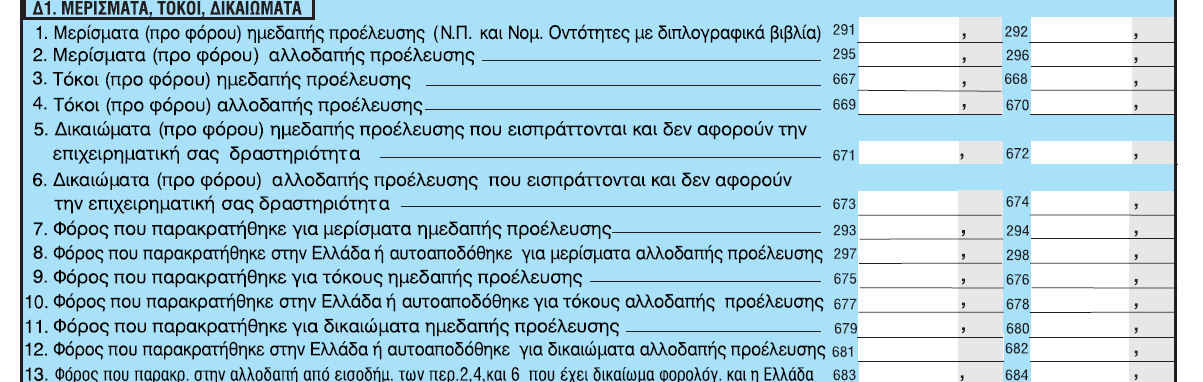 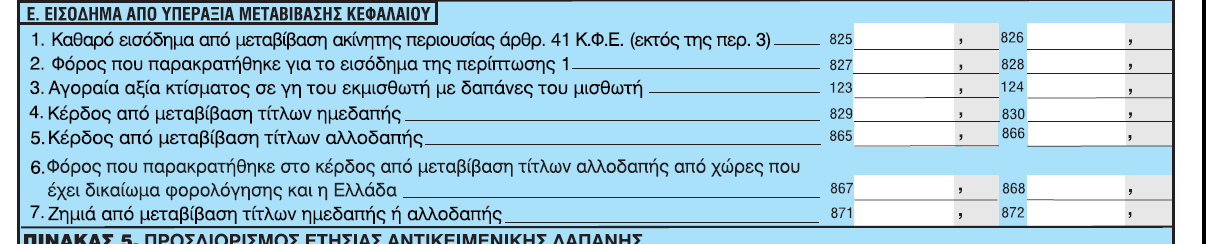 39
41
Νέοι κωδικοί τεκμηρίων
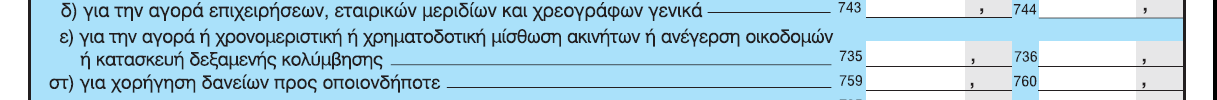 743-744 τεκμήριο για καταβολή ποσού για αγορά ή  σύσταση ή αύξησης κεφαλαίου ατομικής επιχείρησης ή νομικού προσώπου. Περιλαμβάνονται αγορές μετοχών, αμοιβαίων κεφαλαίων και εντόκων γραμματίων
 735-736 Τεκμήριο αγοράς, ανέγεσης ή χρηματοδοτικής μίσθωσης ακινήτων 
 759-760 τεκμήριο χορήγησης δανείων σε οποιονδήποτε
42
Πως φορολογείται το τεκμαρτό εισόδημα 
που προκύπτει από τεκμήρια
Φορολογείται με κλίμακα μισθωτών αν το μεγαλύτερο ποσό του εισοδήματος είναι από μισθωτές υπηρεσίες, ή αν δεν υπάρχει καθόλου εισόδημα ή αν ο φορολογούμενος είναι εγγεγραμμένος άνεργος ΟΑΕΔ ή αν υπάρχει ισότητα μεταξύ των εισοδημάτων του.
   Φορολογείται με 13% (συντελεστή αγροτών) αν το μεγαλύτερο ποσό του εισοδήματος είναι από αγροτικές δραστηριότητες
  Φορολογείται ως εισόδημα από επιχειρηματικές δραστηριότητες σε όλες στις άλλες περιπτώσεις
Αν υπάρχει μόνο εισόδημα από τόκους ή ενοίκια δεν εφαρμόζεται το ελάχιστο ποσό αντικειμενικής δαπάνης.
43
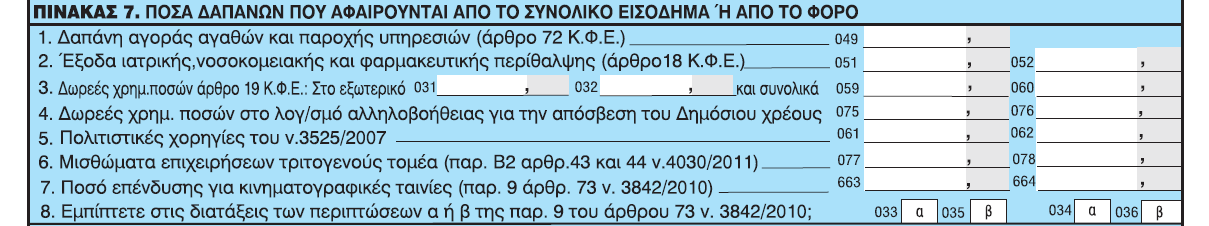 051-052 εκπίπτει από όλες τις κατηγορίες εισοδημάτων ποσό 10% και μέχρι 3.000 ευρώ,  εφόσον οι δαπάνες υπερβαίνουν το 5% του εισοδήματος. 
 059-060 Δωρεές εκπίπτουν αν το συνολικό ποσό δωρεών είναι άνω των 100 ευρώ. Εκπίπτει ποσό έως 5% του εισοδήματος. 
 Δεν εκπίπτει πλέον αλλά ούτε φορολογείται ως εισόδημα η καταβολή διατροφής βάσει δικαστικής απόφασης.
44
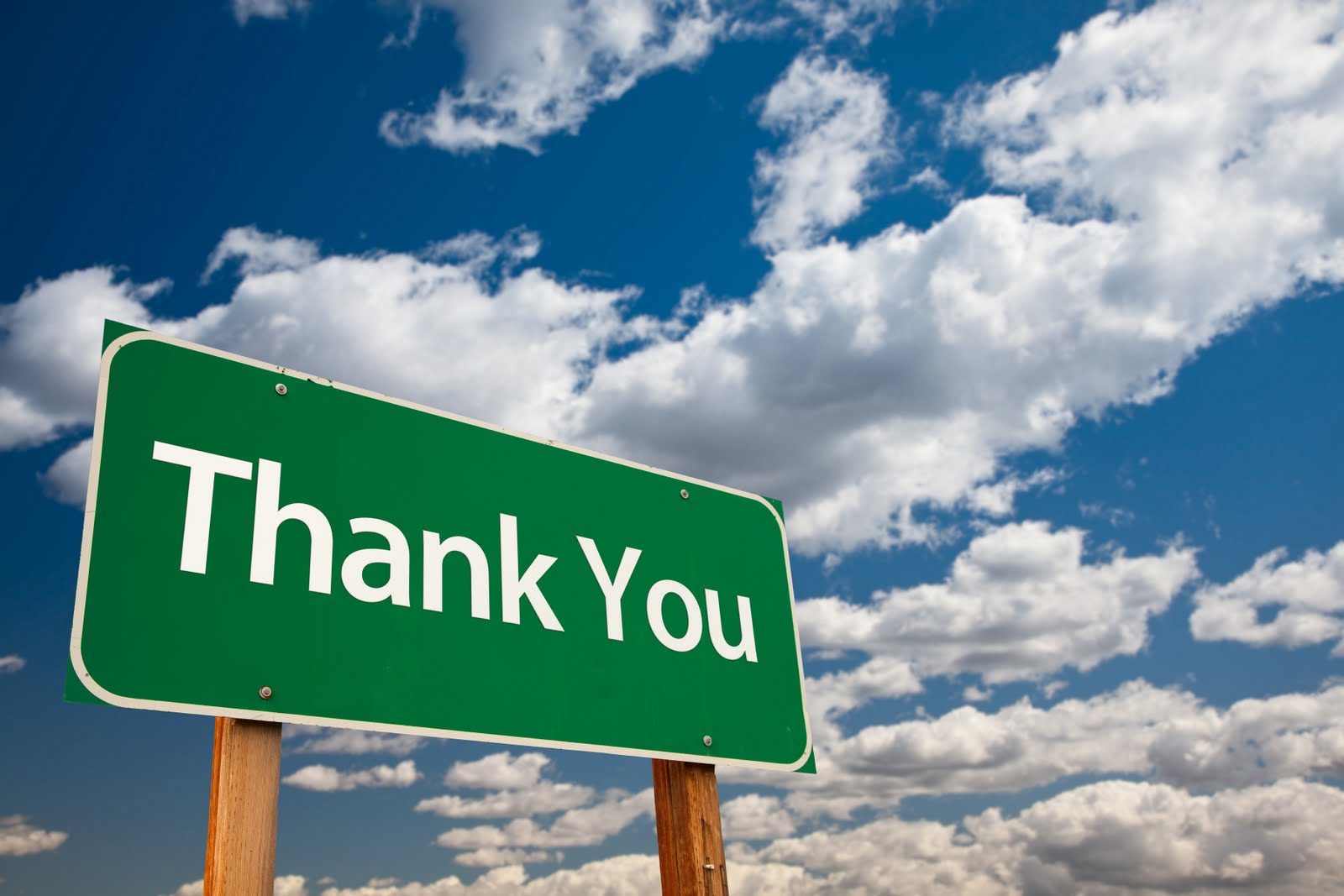